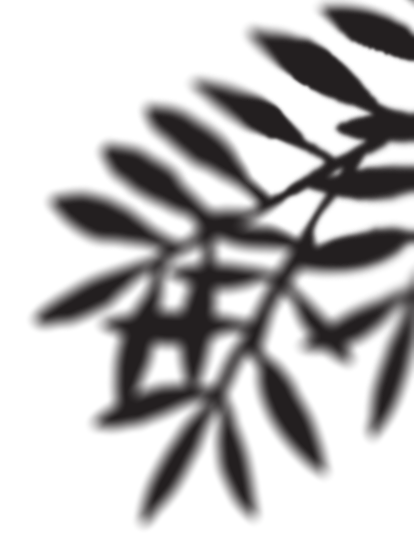 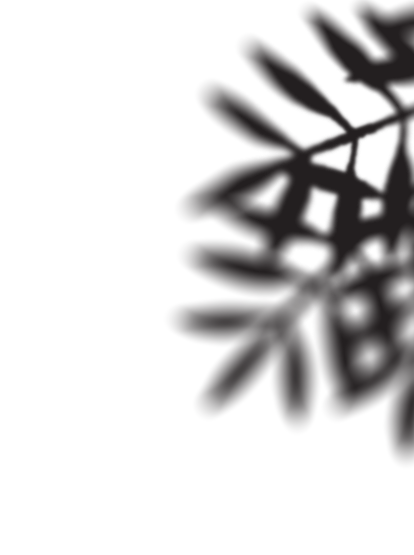 Was ich in meiner Freizeit mache
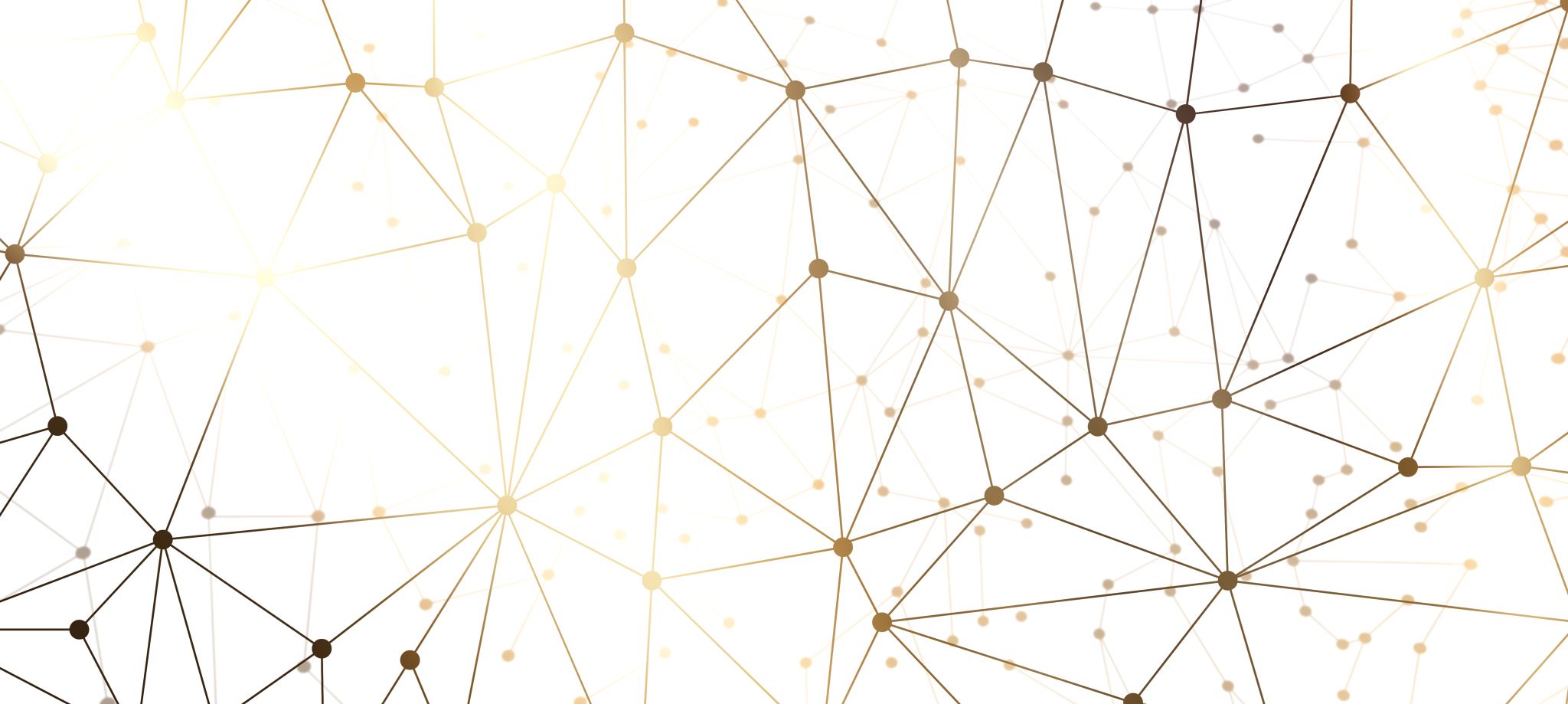 By: Yara Naffa
7E
Um 7:00 Uhr gehe ich zur Schule.
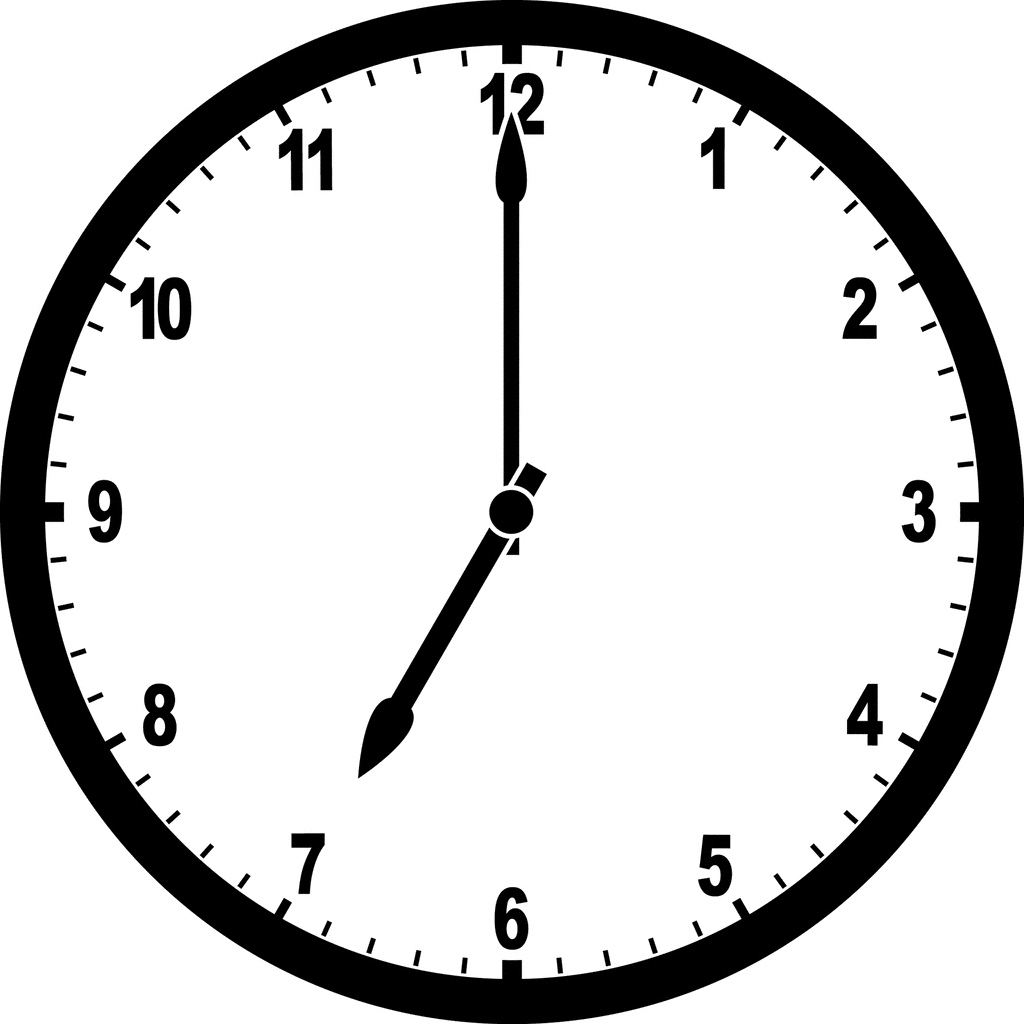 In der Schule spiele ich um 9:00 Uhr Volleyball.
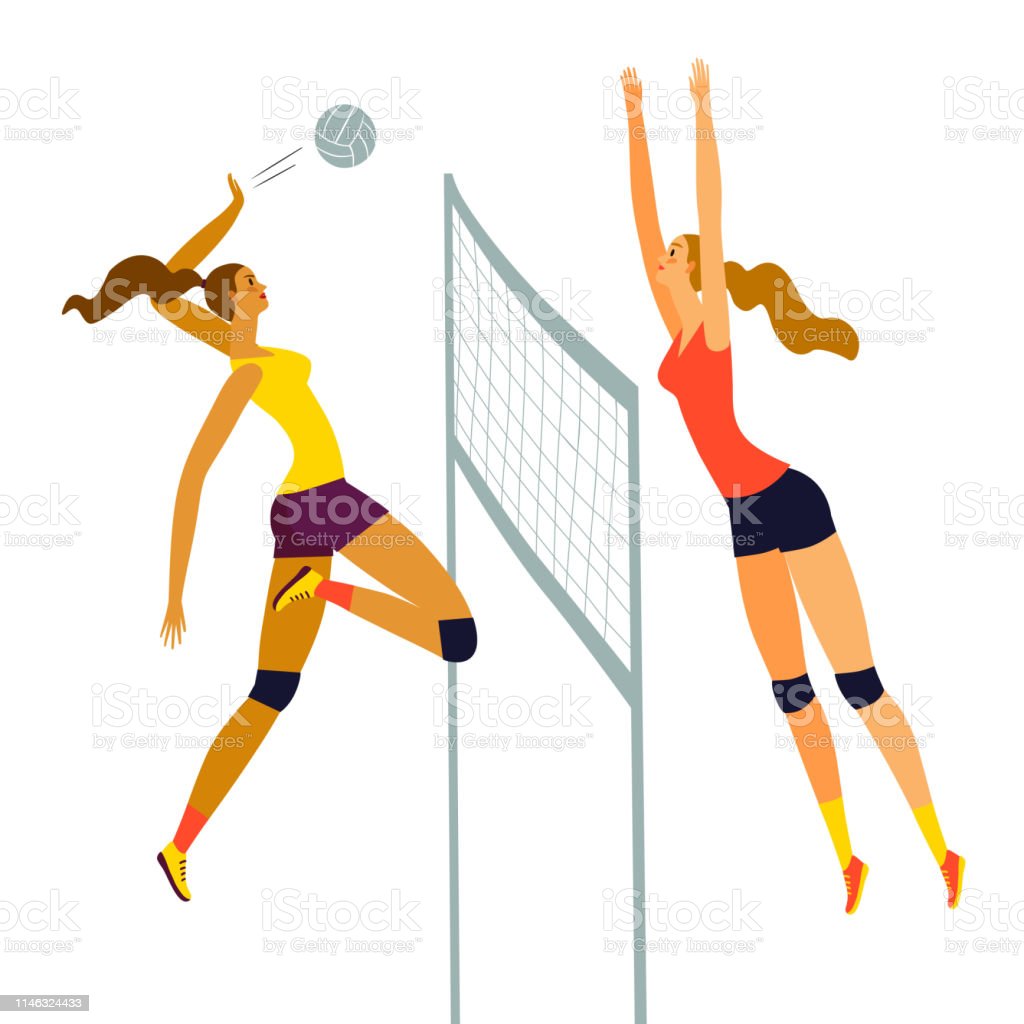 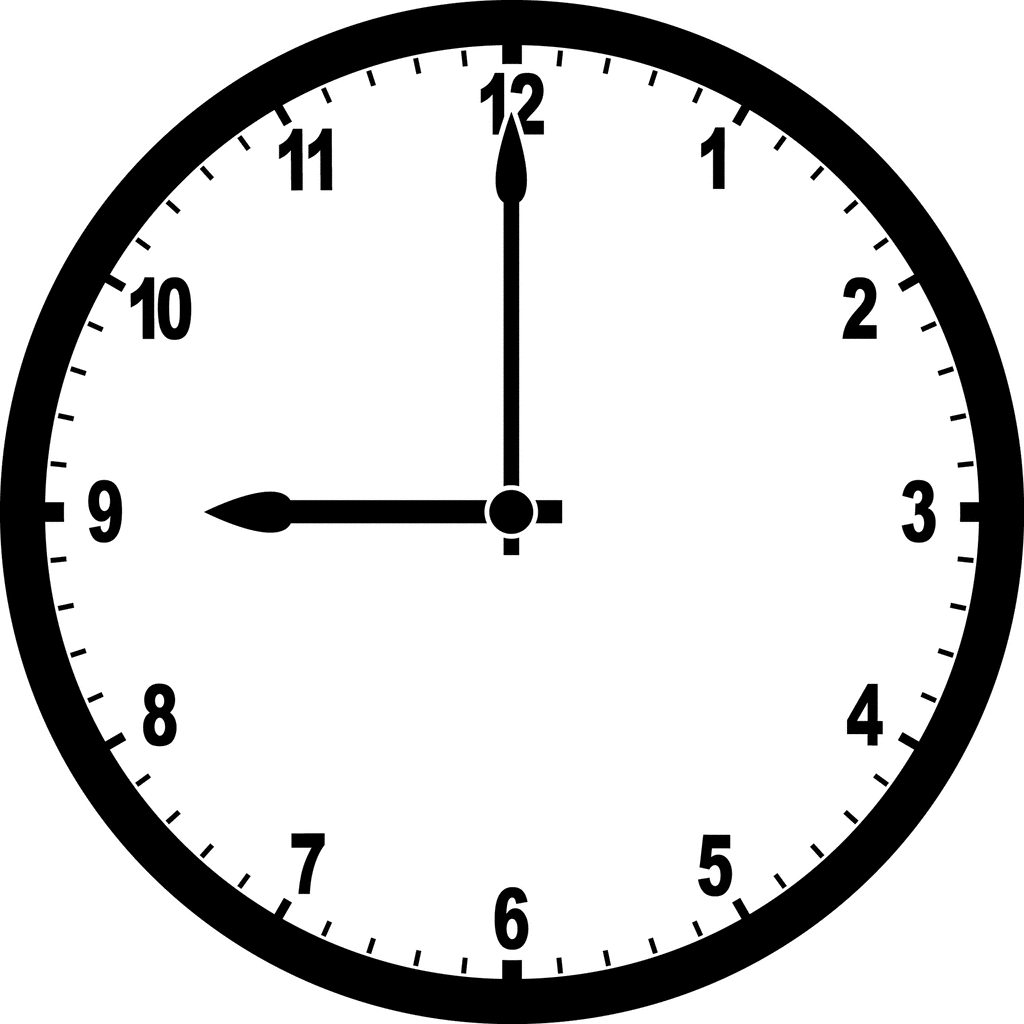 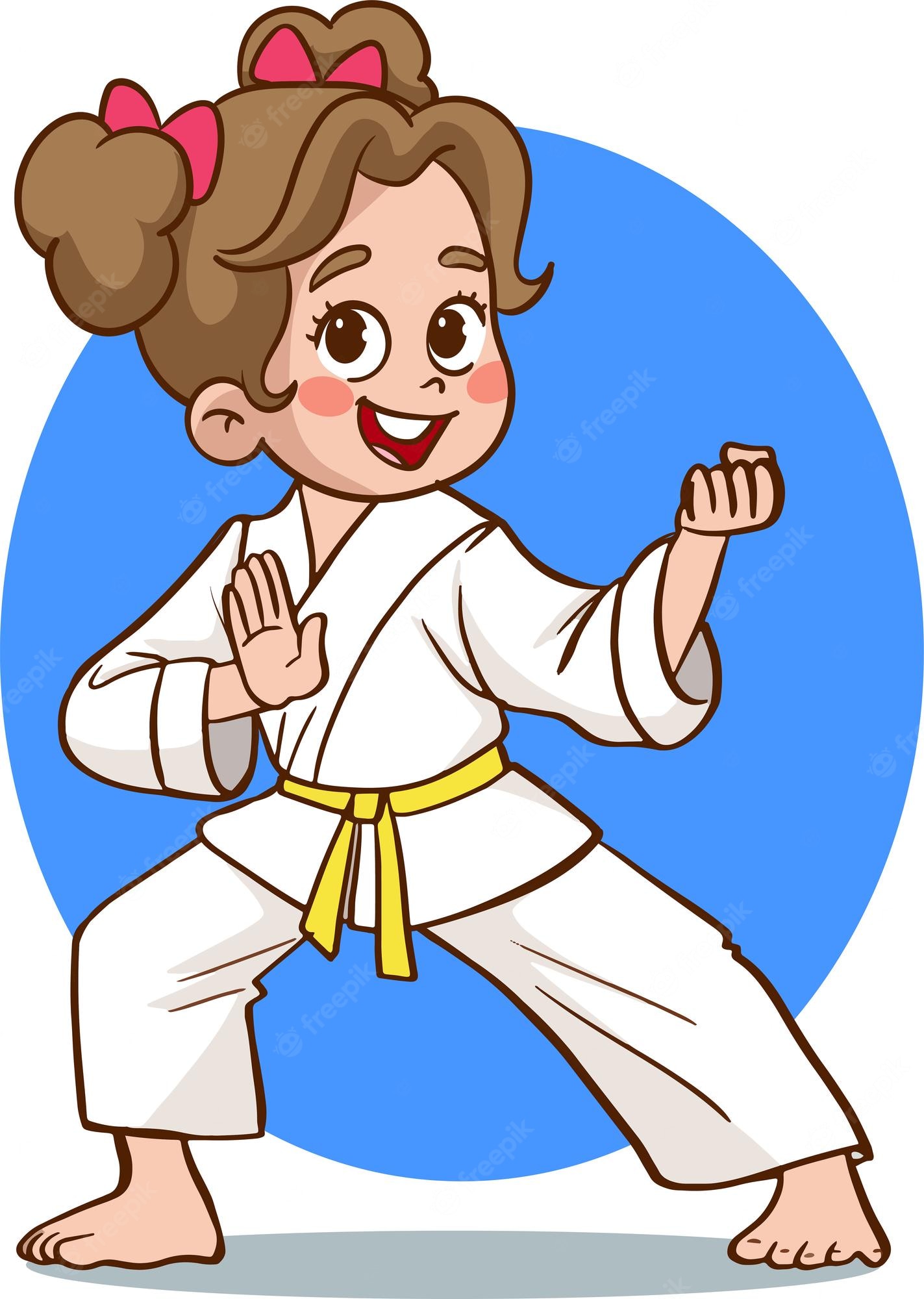 Nach der Schule um 18:00 Uhr spiele ich Taekwondo.
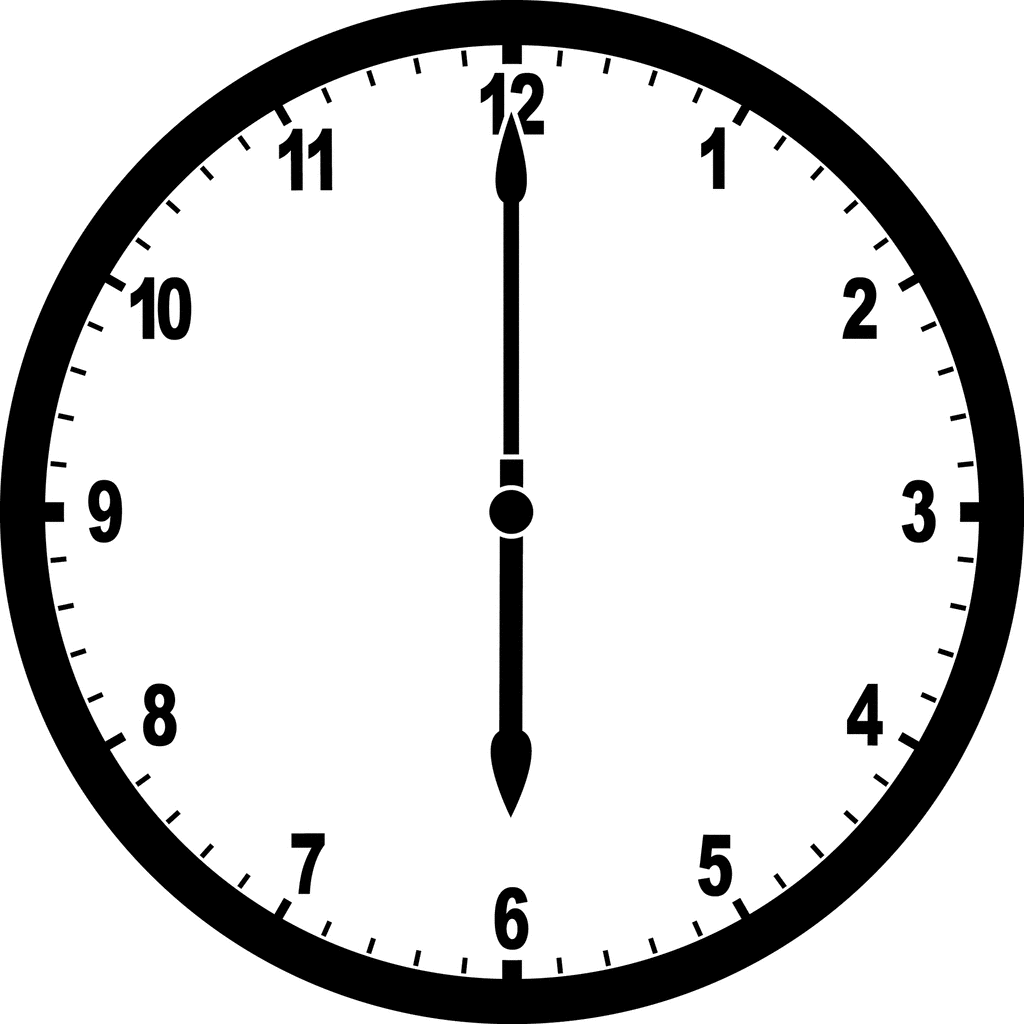 Am Freitag um 8:00 Uhr gehe ich laufen.
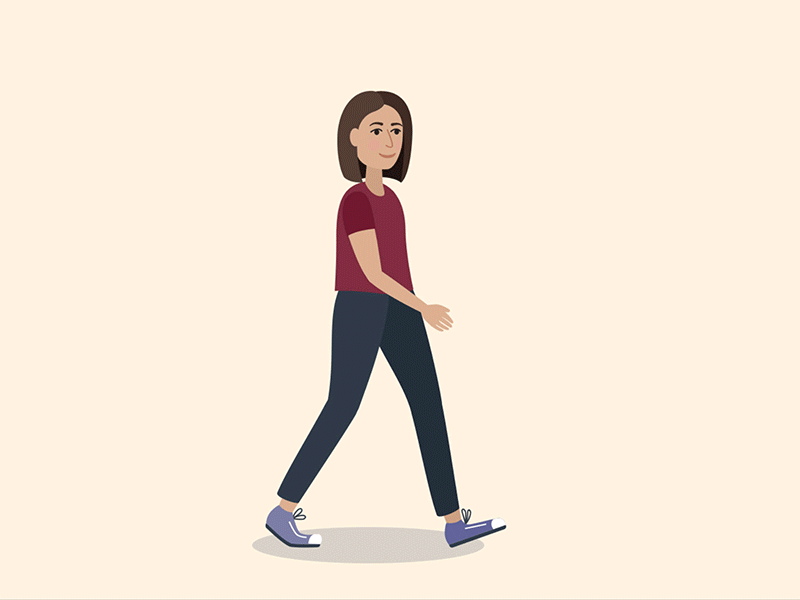 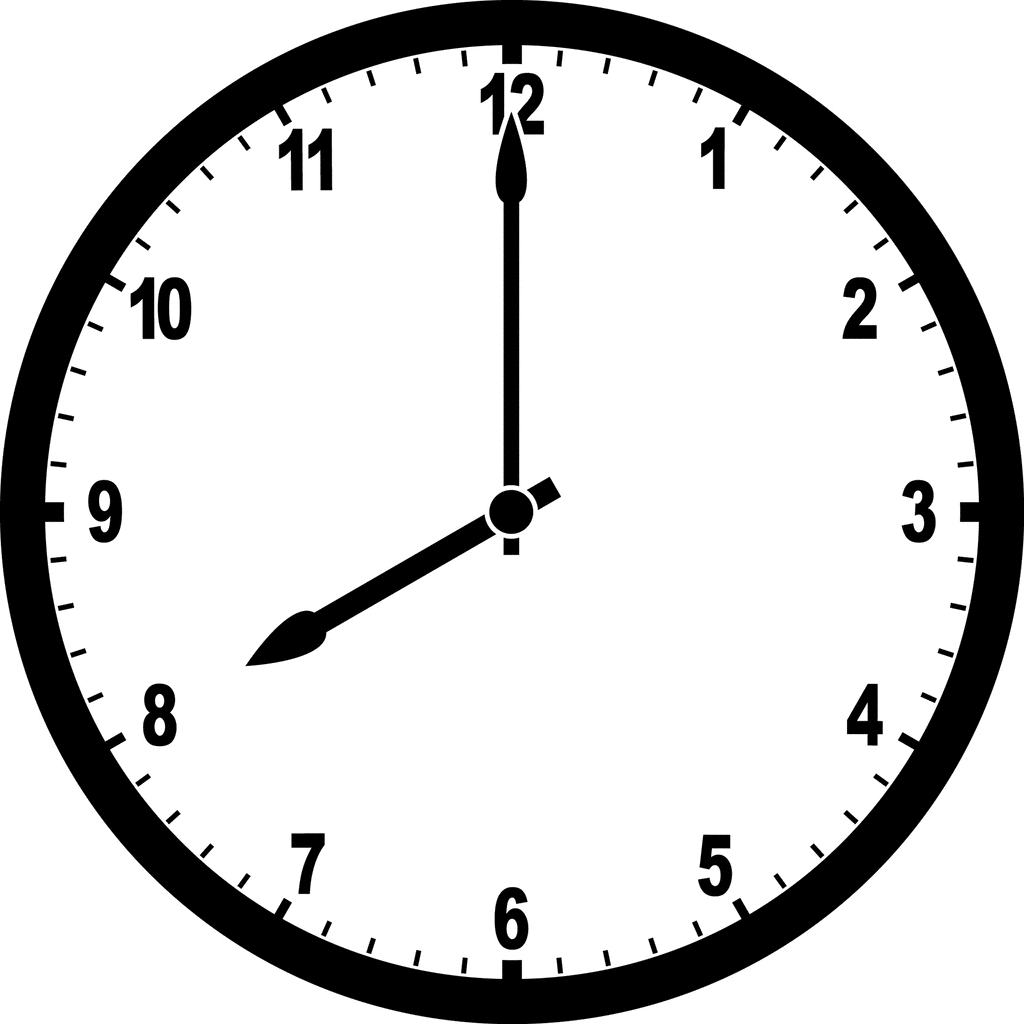 Am Freitag um 11:00 Uhr gehe ich schwimmen.
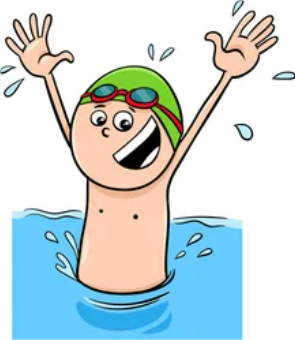 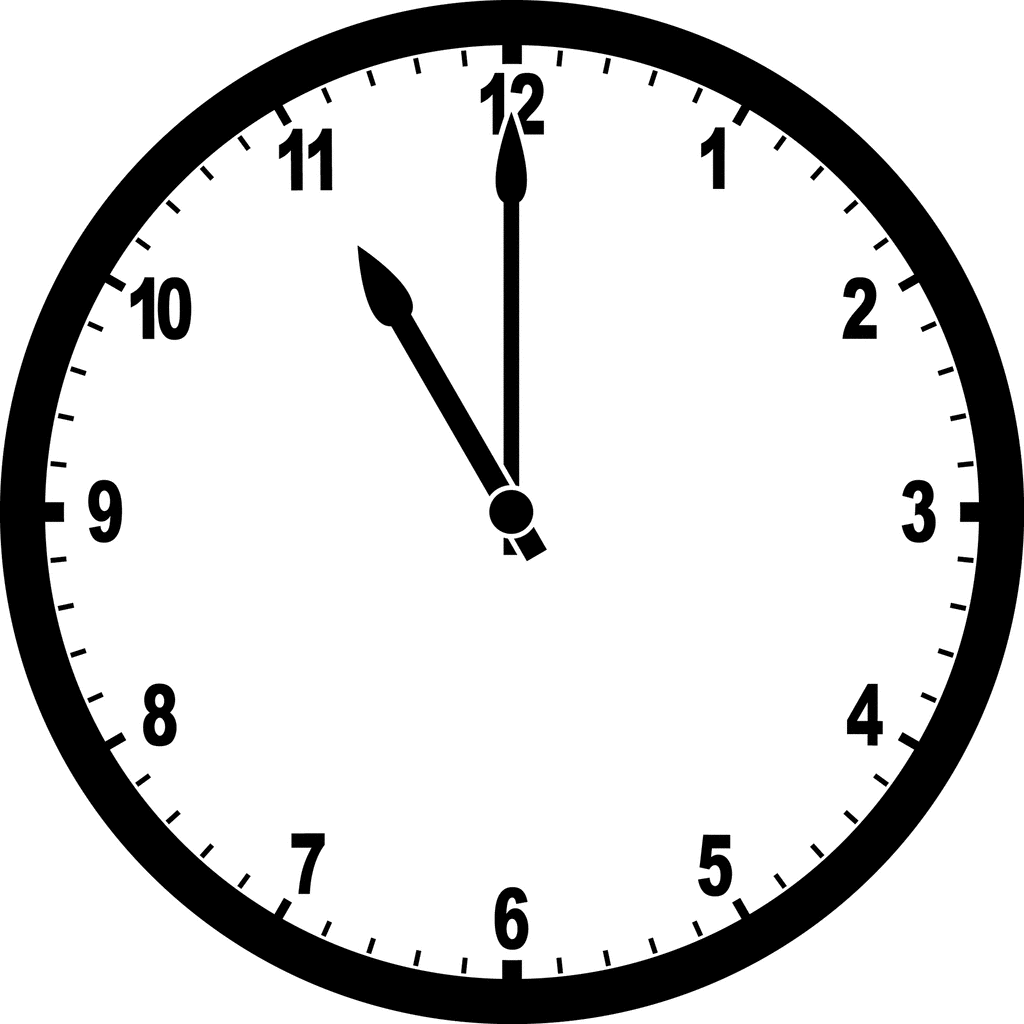 Am Sonntag um 17:00 Uhr gehe ich reiten.
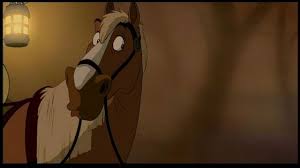 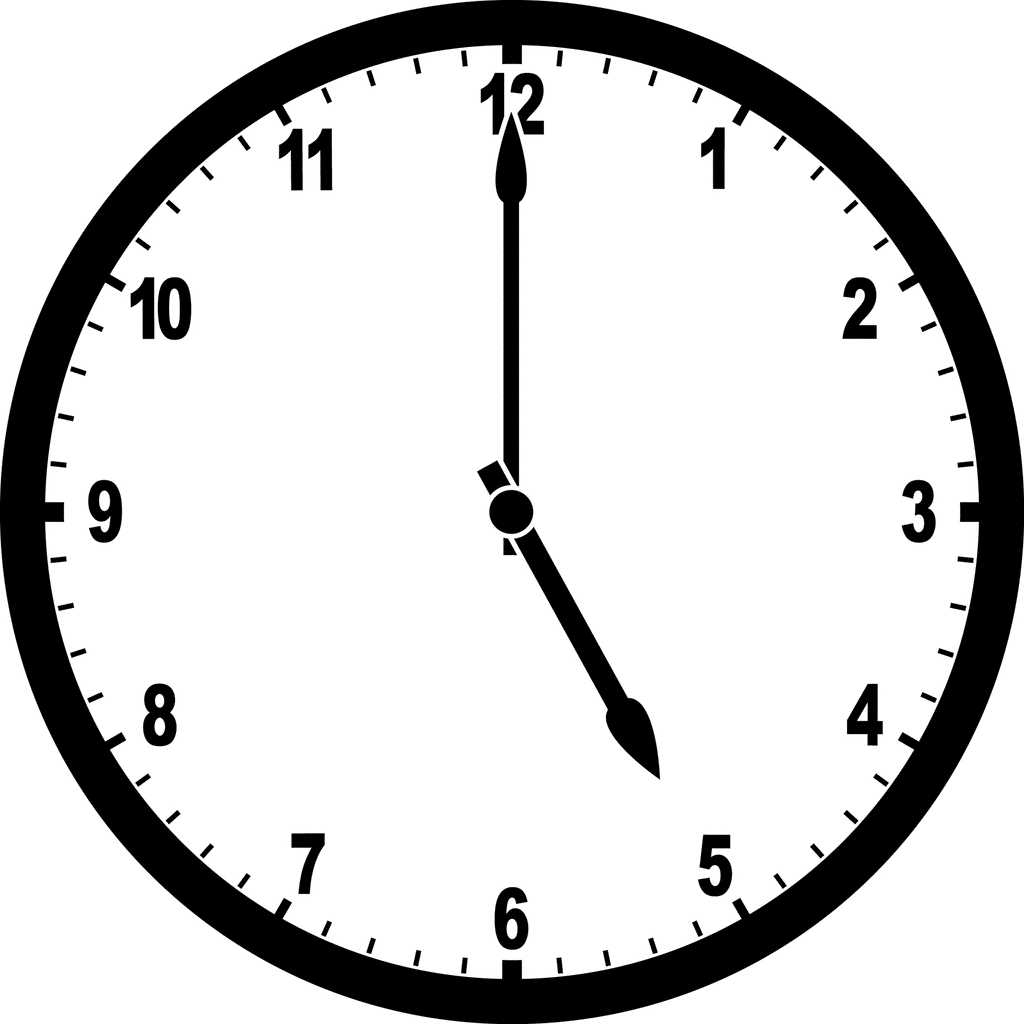 Mein Name ist Yara Naffa und ich gehe um 7:00 Uhr zur Schule. In der Schule um 9:00 Uhr spiele ich Vollyball mit meinen Freunden und nach der Schule um 18:00 Uhr spiele ich Taekwondo. 
Am Freitag gehe ich um 8:00 Uhr laufen und um 11:00 Uhr schwimmen. 
Jeden Sonntag gehe ich um 17:00 Uhr reiten.
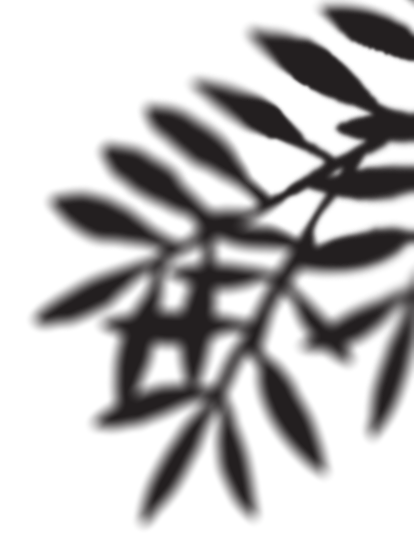 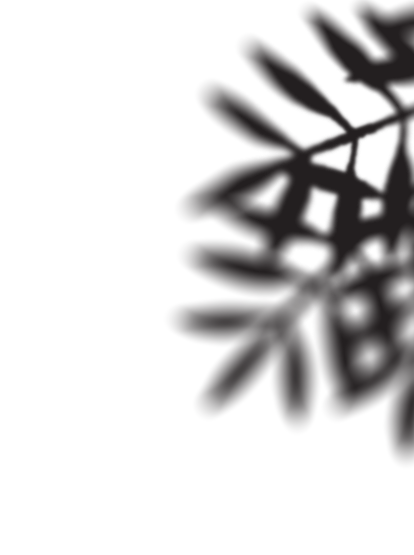 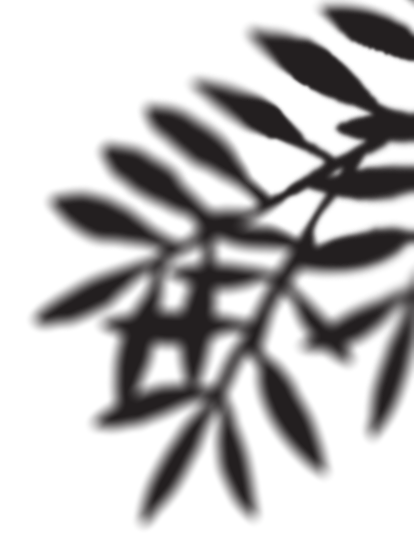 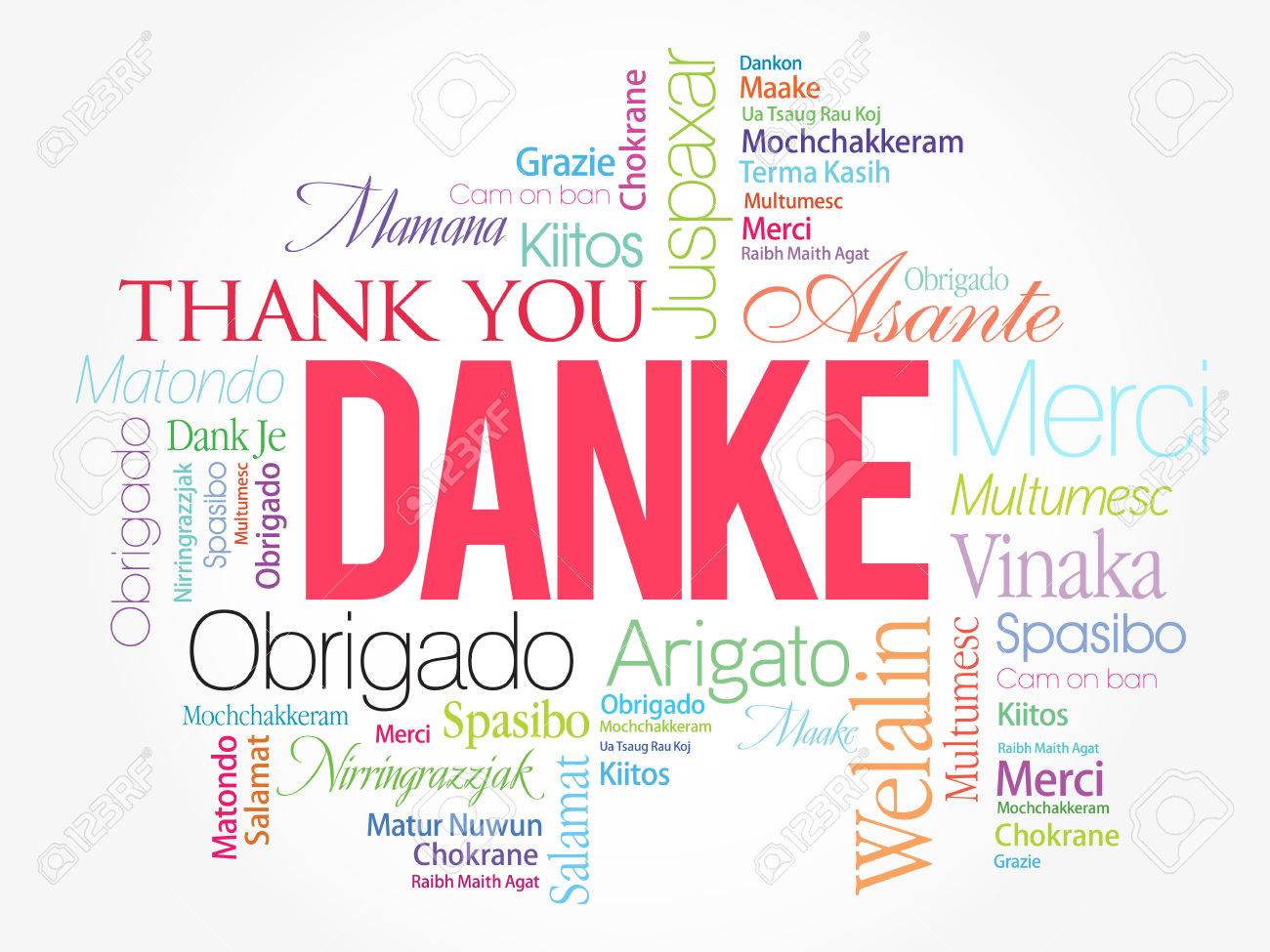